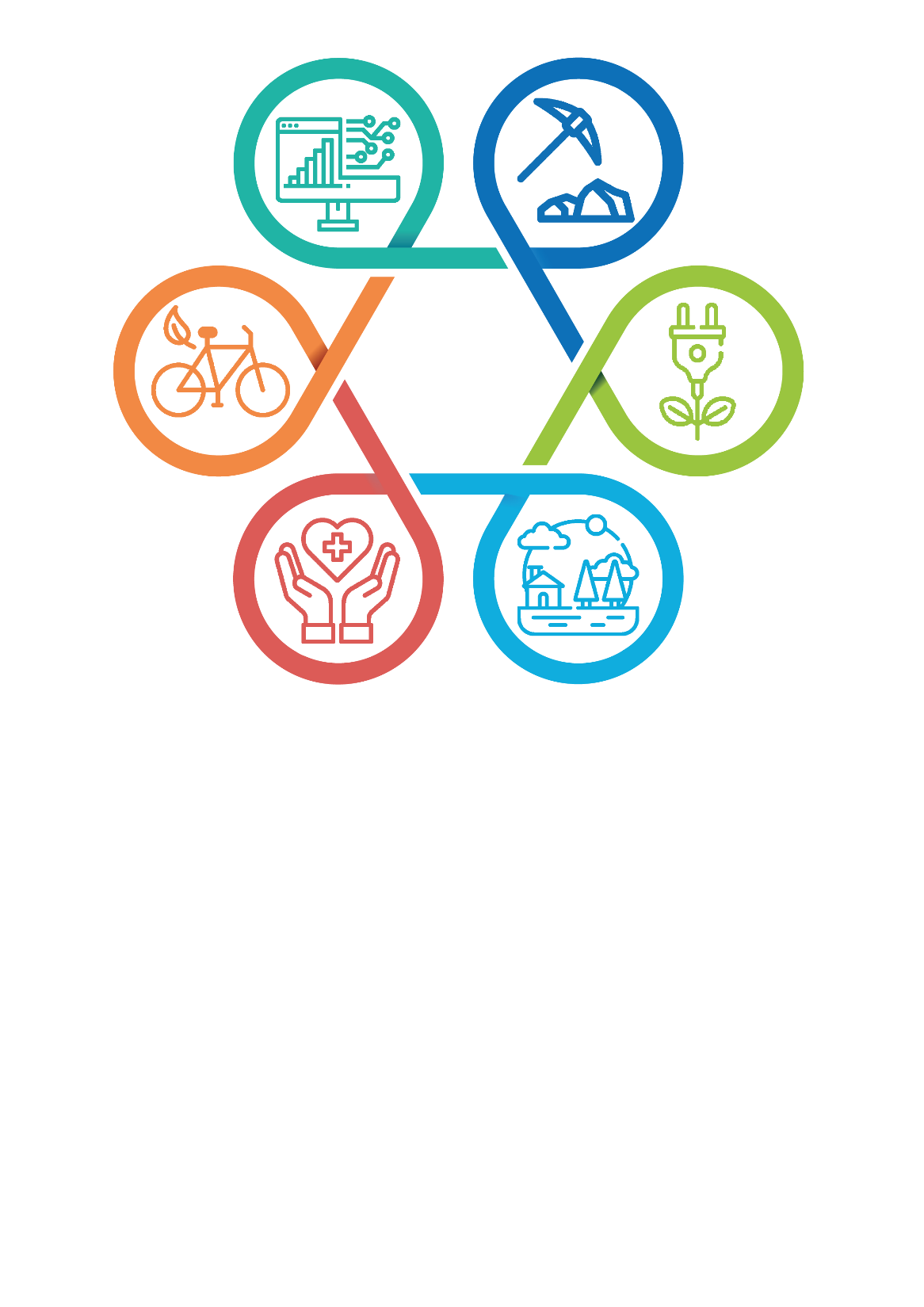 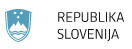 izvajanje Pekp                 2021-2027
organ za računovodenje
mag. Evelyn Filip, vodja organa
FINANČNI TOKOVI Z EVROPSKO KOMISIJOPrejeta predplačila 2021-2024
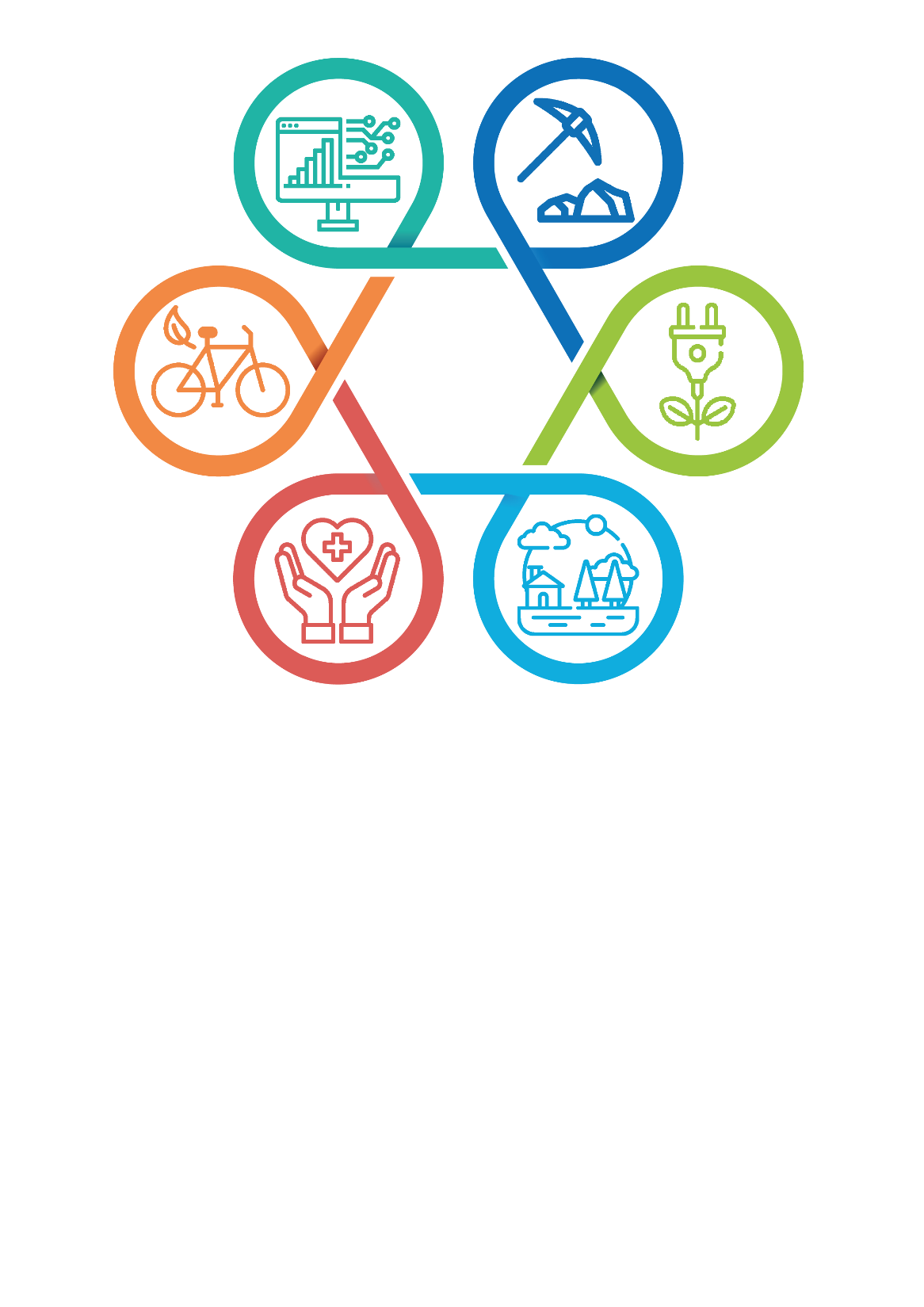 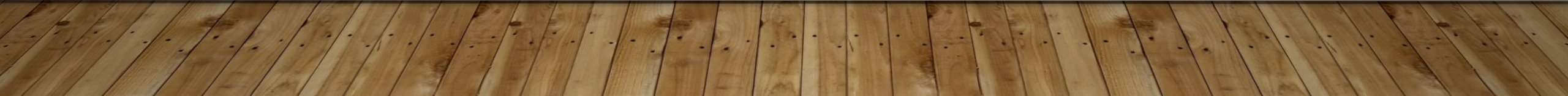 Vračilo letnega predplačila za l. 2021-2022: 32,1 mio €.
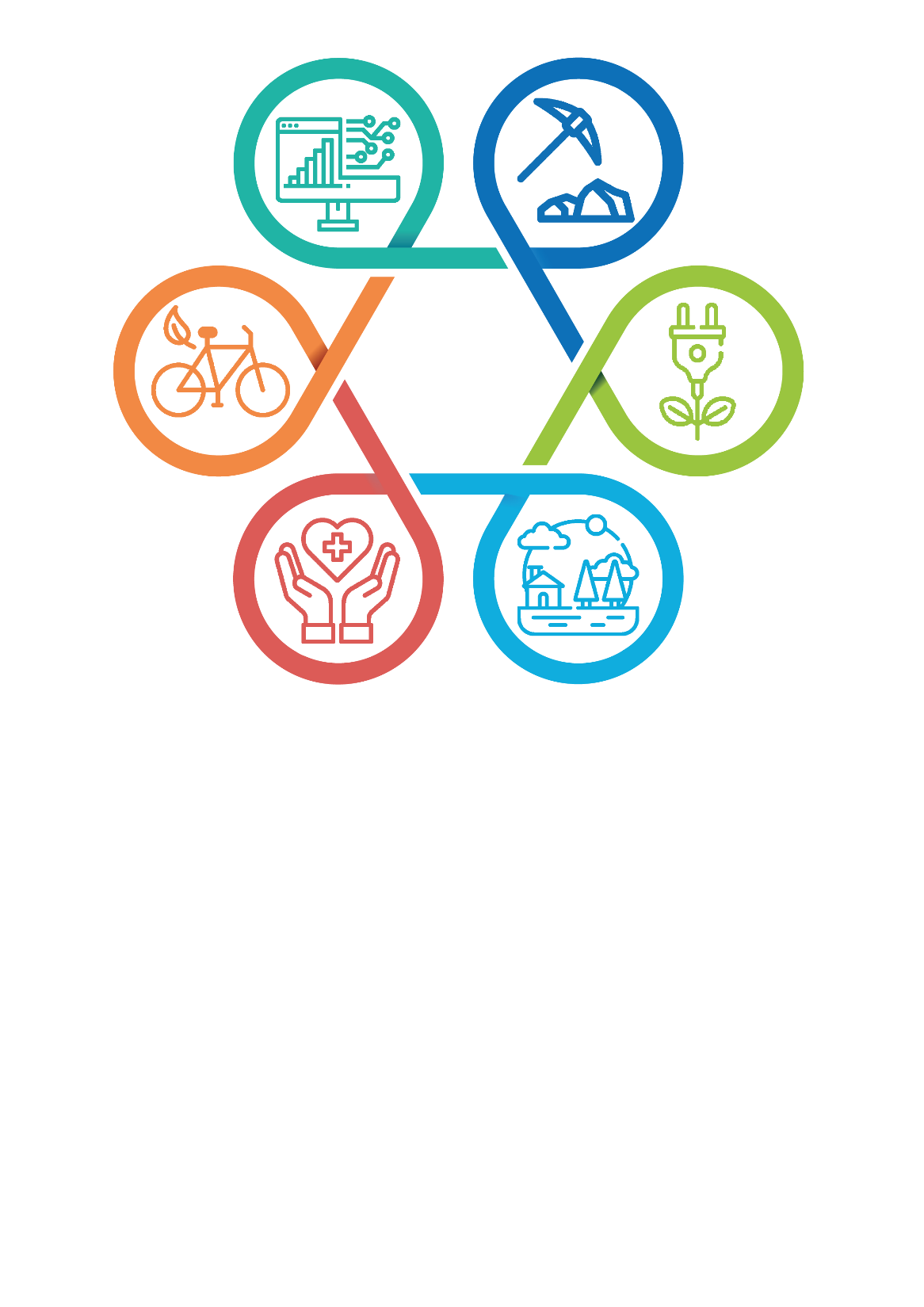 FINANČNI TOKOVI Z EVROPSKO KOMISIJOPrejeta vmesna plačila 2024-2025
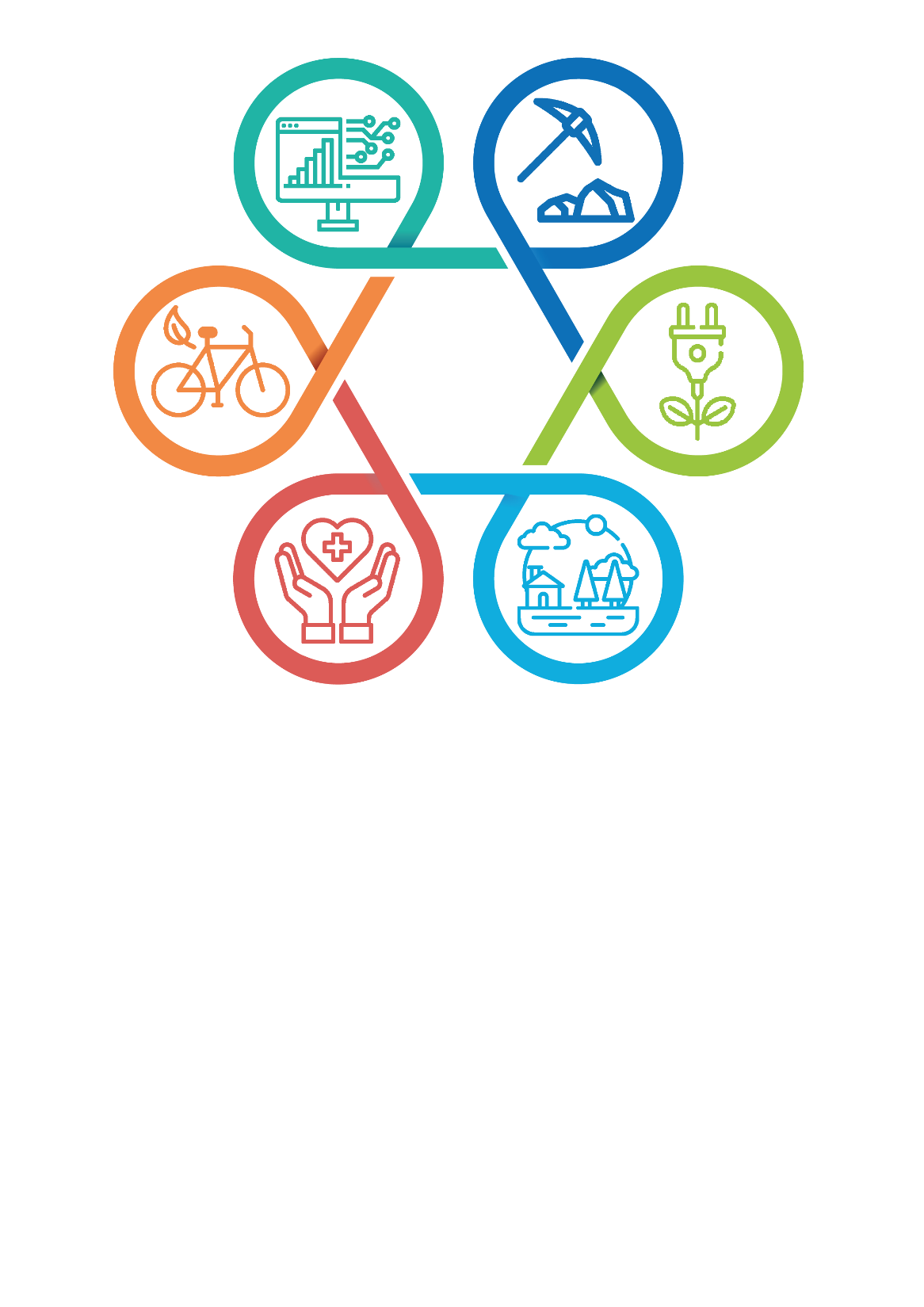 NAPOVED PLAČIL 2025/2026
l. 2025: 381,3 mio € (11,9 % razpoložljivih sredstev)
l. 2026: 588,0 mio € (18,3 % razpoložljivih sredstev)
2025 + 2026: 969,3 mio € oz.  30,2 % razpoložljivih sredstev
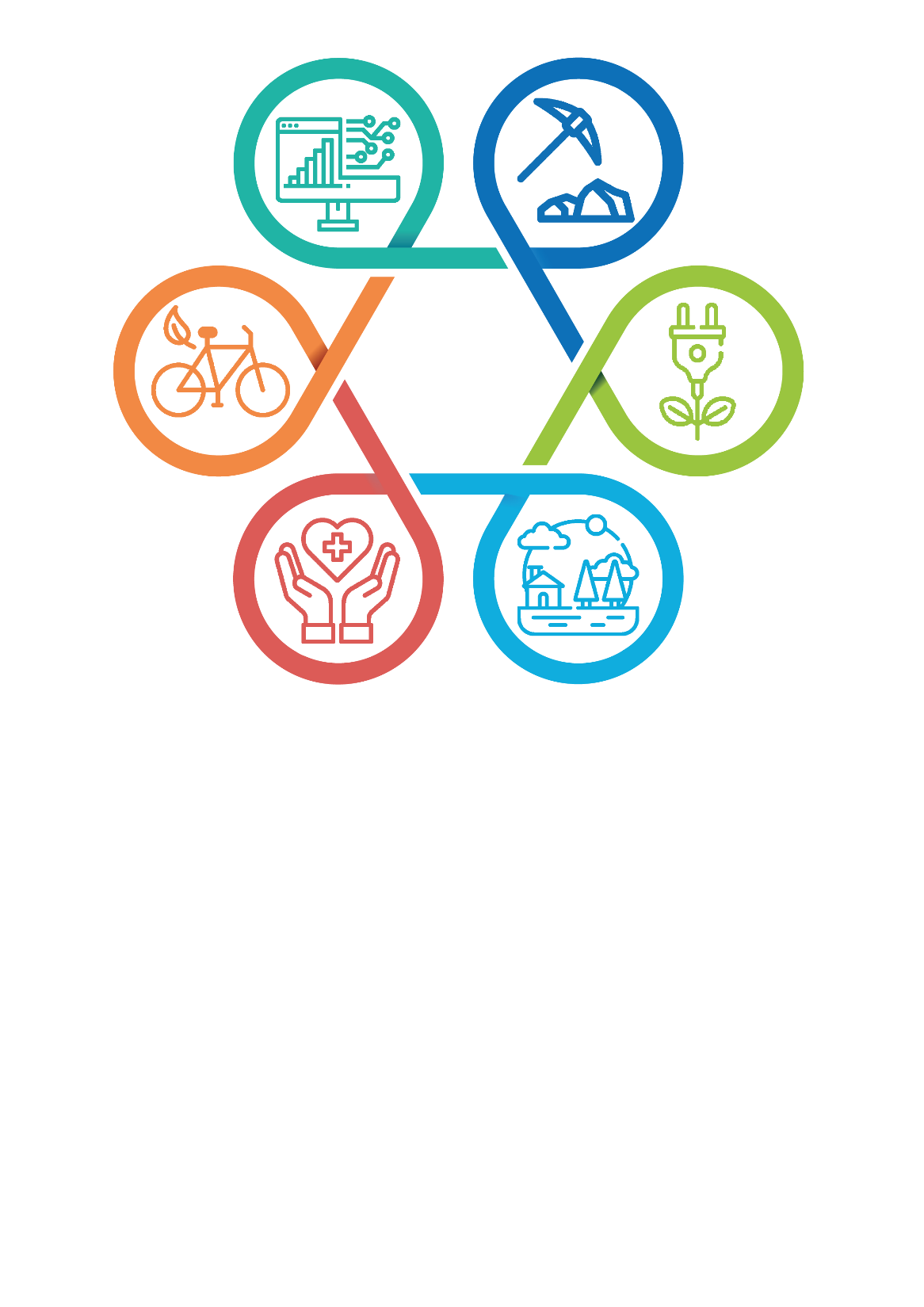 DOSEGANJE PRAVILA N+3
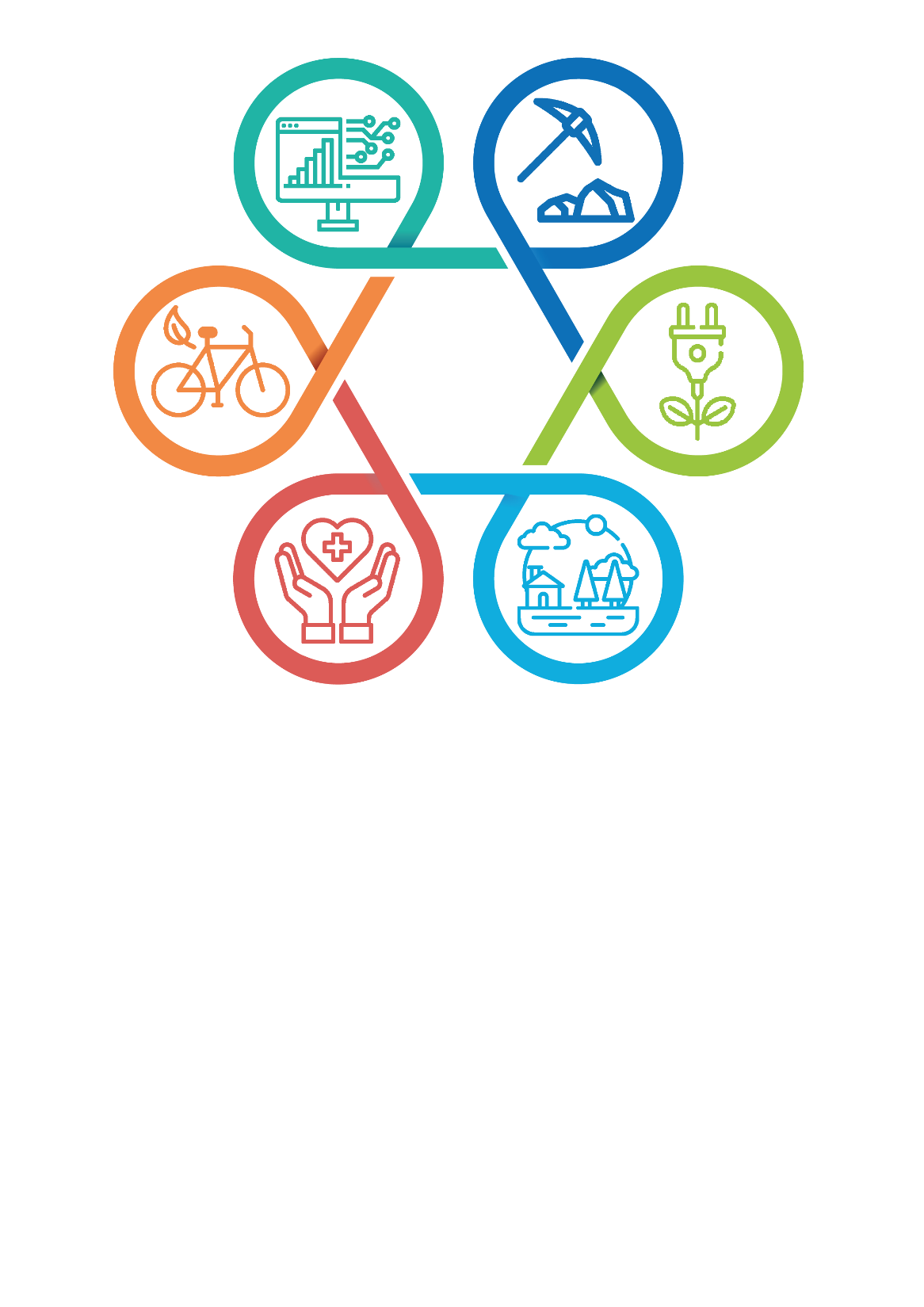 Pravice porabe  v državnem proračunu 2025za izvajanje pekp 2021-2027
Zagotovljena so tudi sredstva za vplačilo v FI: 57 mio €.